Installation (temporary) in the RP Bunkers (UJs)
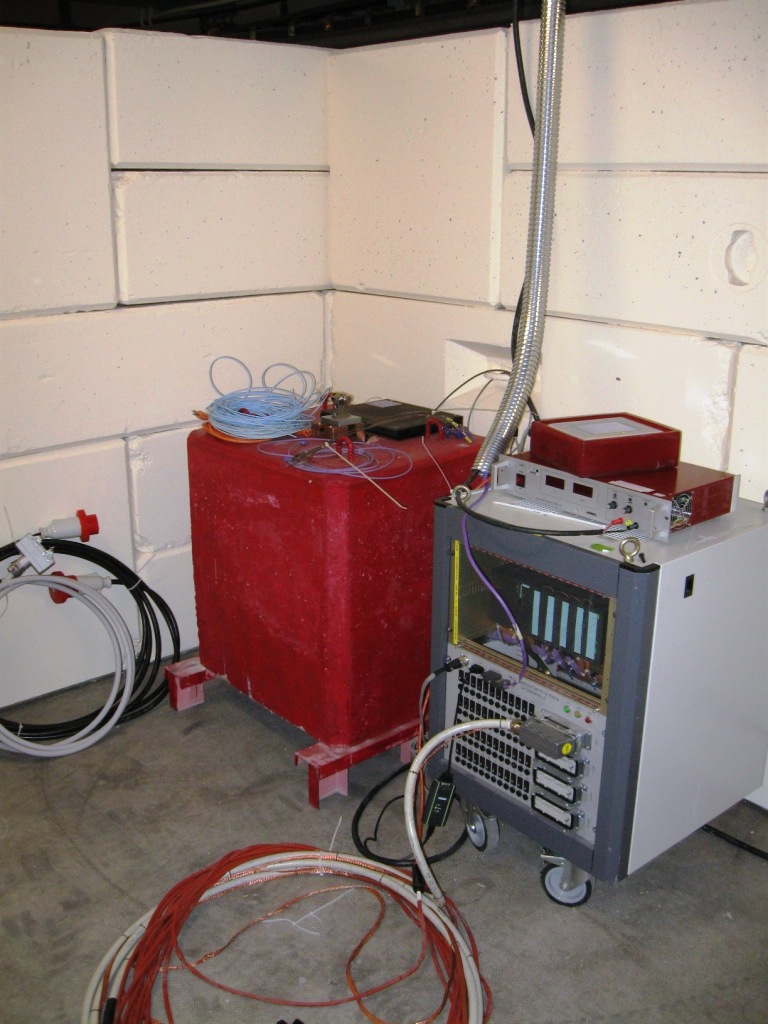 Solenoids between DFBX and D1 in IR1L
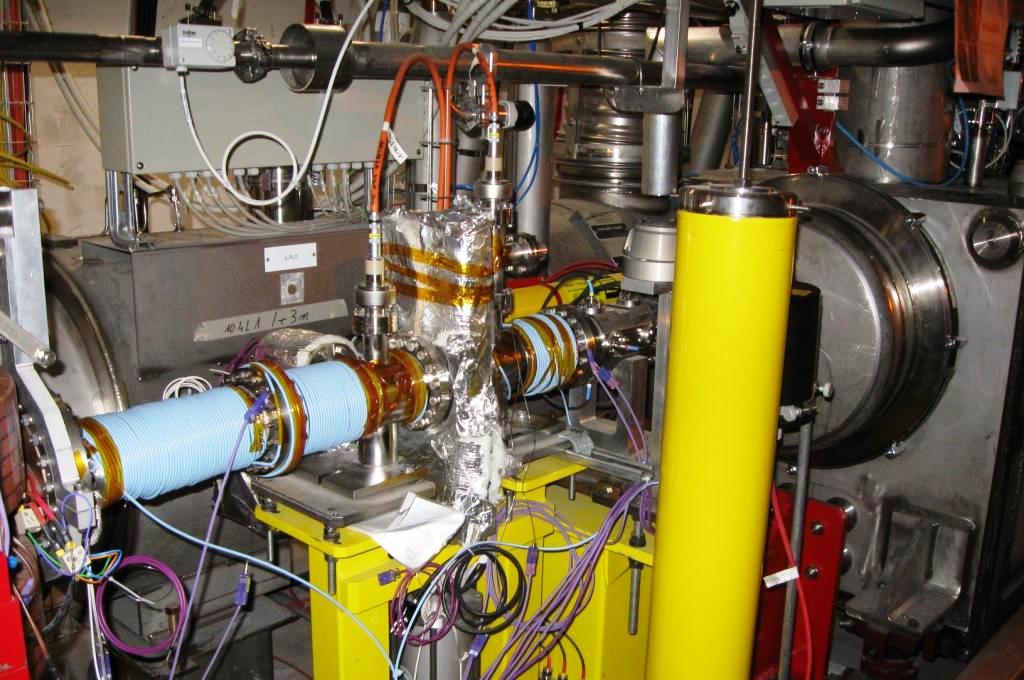 J.M. Jimenez
TE-VSC Group
Solenoids between DFBX and D1 in IR1R
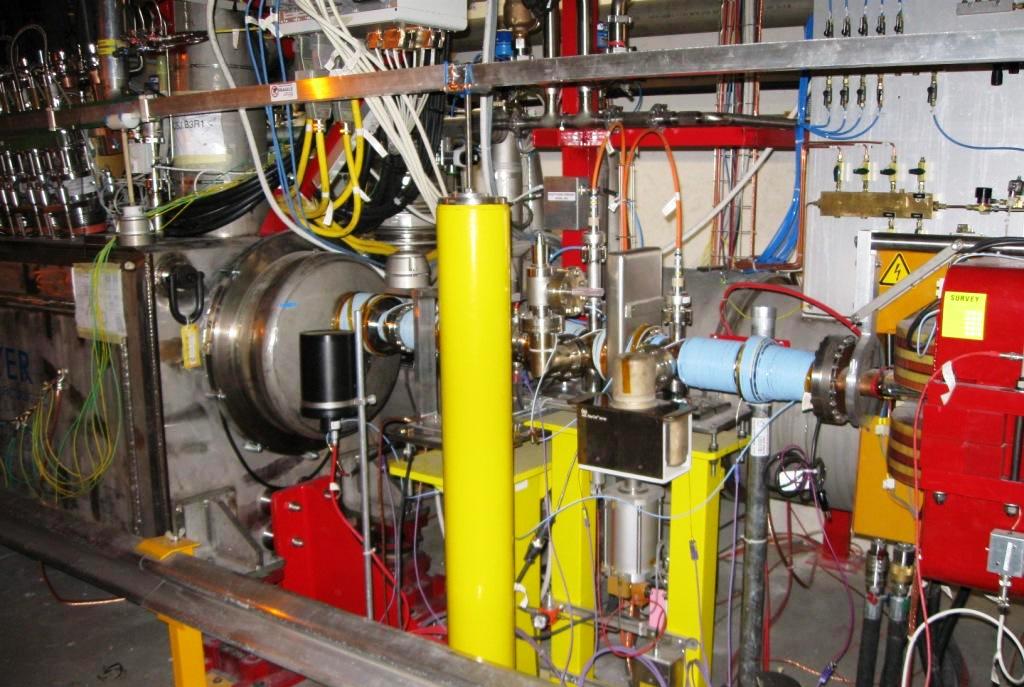 Solenoid A4L1 - ON
J.M. Jimenez
TE-VSC Group
Fill 1404
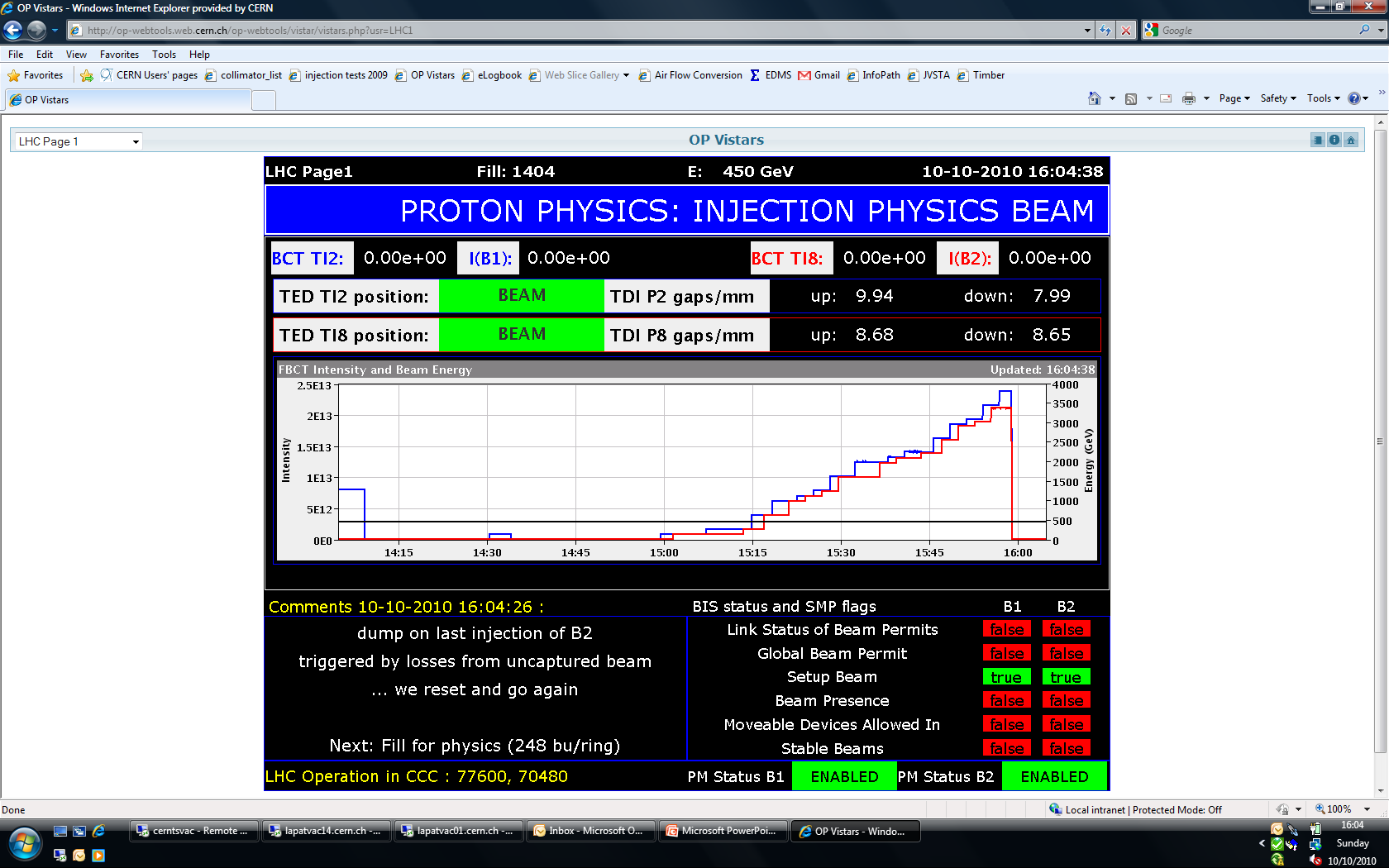 Injection Study with train of 24 Bunches
10/10/10 – 15:00
Injection Study with train of 24 Bunches
10/10/10 – 15:00
DUMP
Solenoid A4R1 - OFF
Solenoid A4R1 - ON
Test Solenoid A4R1
T=40C = 8A
Test Solenoid A4L1
T=40C = 6A
Solenoid A4L1 - ON
Solenoid A4L1 - OFF
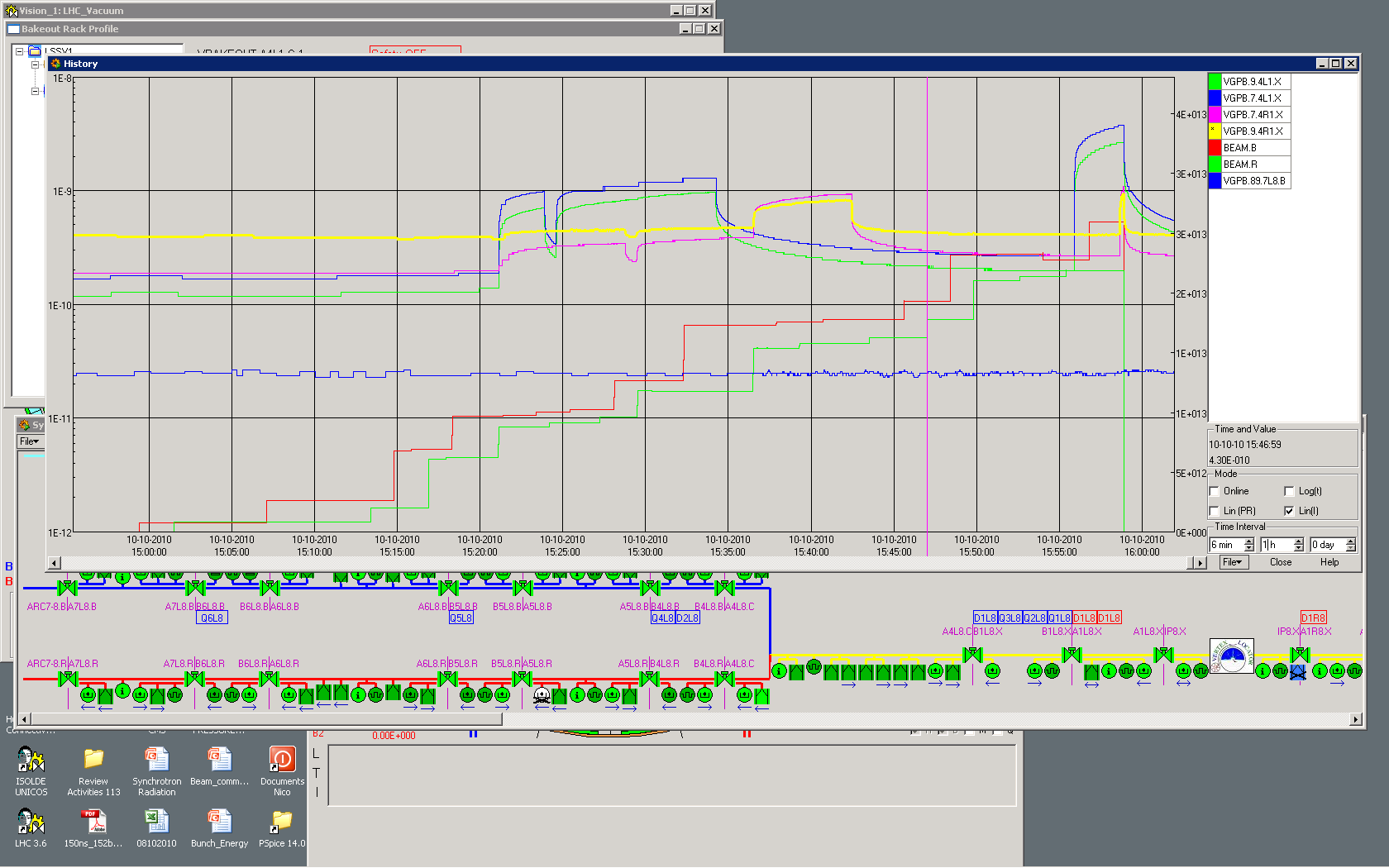 Start increase pressure on both lines when the number of protons in the machine is about:
Beam B=1E13 
Beam R=8E12
Injection Study with train of 24 Bunches
10/10/10 – 15:00
There was an expected dump of beams due to lost during injection, so the final pressure without the solenoid are lower than expected.
Temperatures on the TC:

A4L1: 
	CH 6= 26C

A4R1:
	CH 2= 24  C
	CH6= 26  C
Stable beams should be guaranteed in order to have better indication of temperature increase
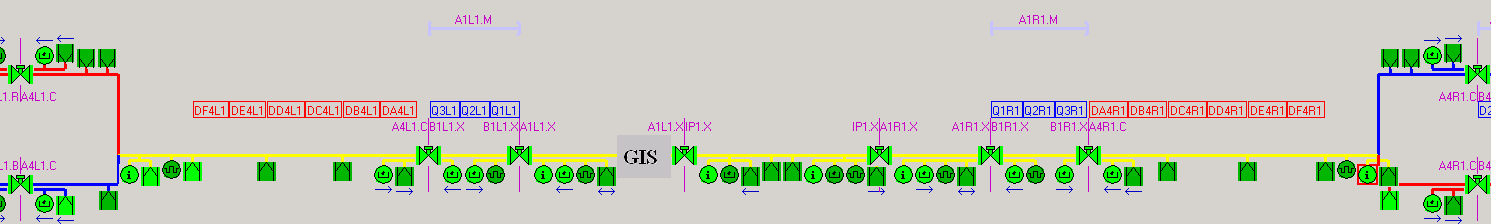 Solenoid A4R1 - ON
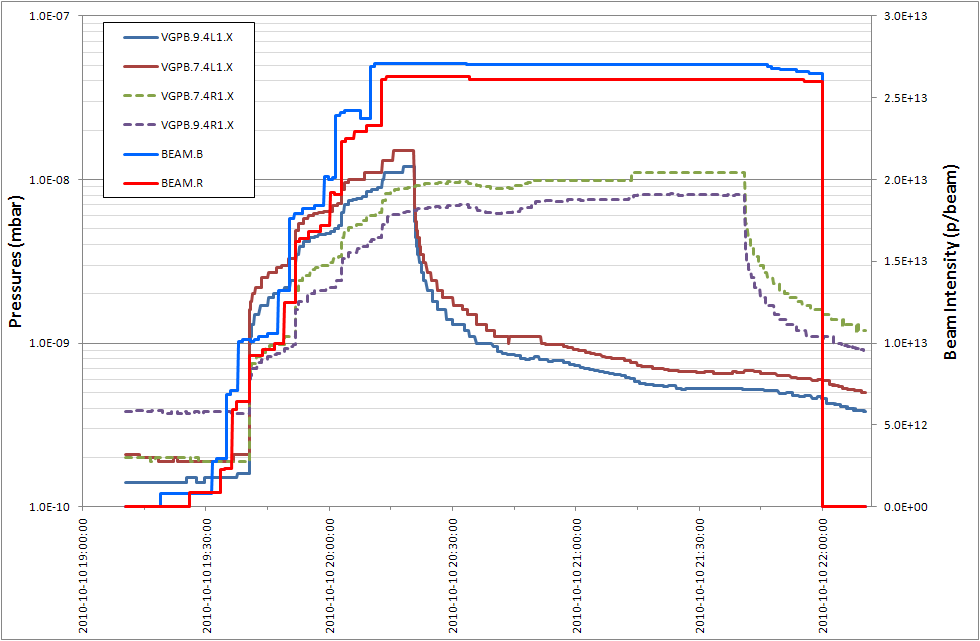 Solenoid A4L1 - ON
J.M. Jimenez
TE-VSC Group
Acknowledgements
Many thanks to V. Baglin, G. Bregliozzi, N. Zelko, S. Blanchard, A. Sinturel, A. Marraffa and B. Rio for their help this weekend.

Vacuum, Surfaces and Coatings Group
Technology Department
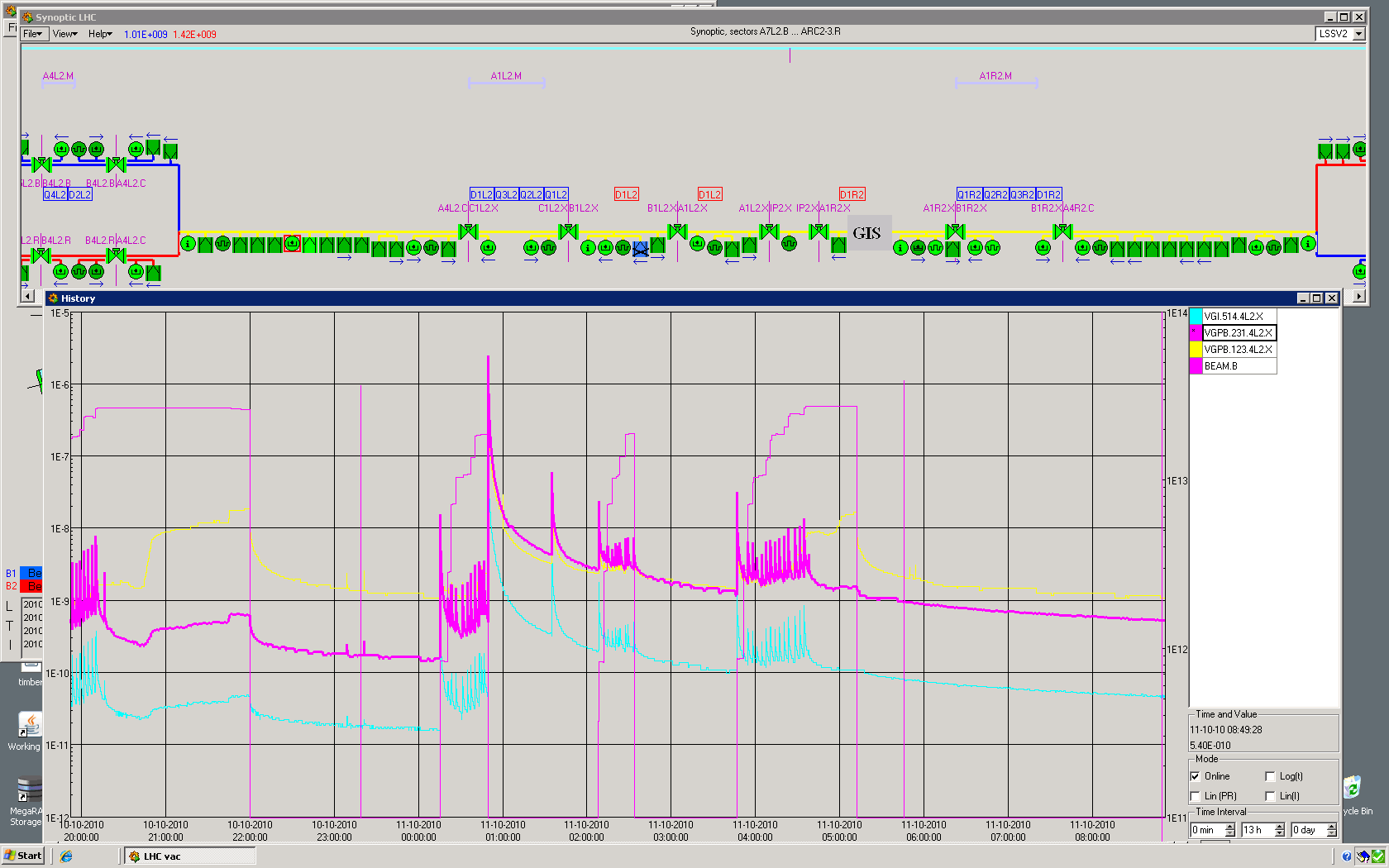 J.M. Jimenez
TE-VSC Group